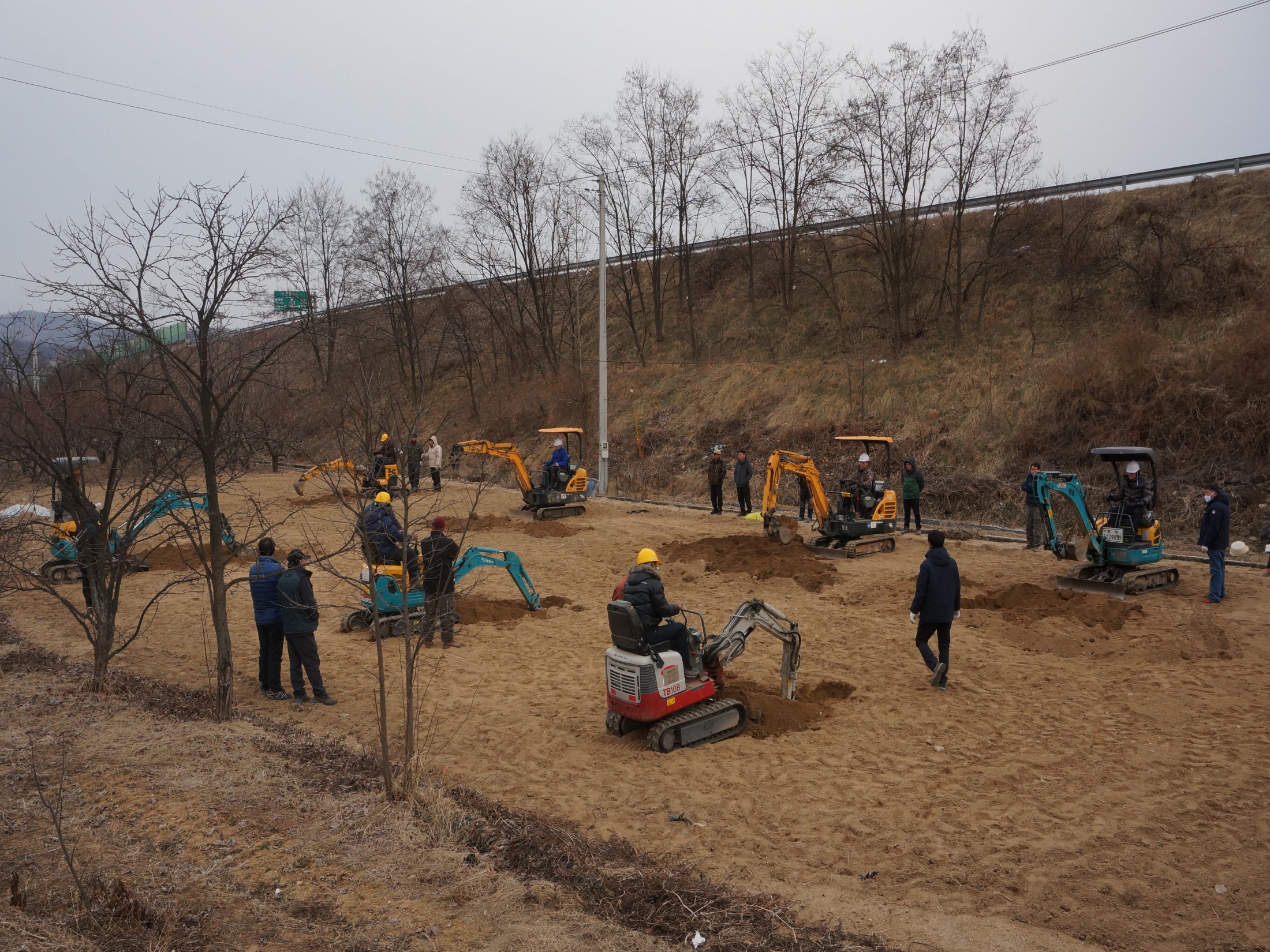 7-1. 농업기계 임대사업 심의위원회 개최
2.  8. (금) 14:00/ 농업기술센터 / 10명
내      용 : 농업기계 임대장비 구입 심의 및 기타토의
7-2. 생활개선영동군연합회 이·취임식 및 연시총회
2.  14. (목) 10:00/ 농업기술센터/ 70명
내      용 : 임원  이·취임식 및  2019년 계획수립
7-3. 영동군4-H 본부 정기총회
2.  15. (금) 11:00/ 농업인회관 / 20명
내      용 :  2018년 결산 및 2019년 사업계획 수립
7-4. 2019년 체리교육 추진
2.  18. (월) 13:30/ 농업기술센터 / 80명
내      용 : 고품질 체리 재배기술 및 전정실습
7-5. 농업산학협동심의회 개최
2.  28. (목) 14:00/ 농업기술센터 / 20명
내      용 :  시범사업 심의
7-6. 연시총회
7-7. 기타 현안업무 
조직배양실,  유리온실 및 분재관리  : 300여개 / 25종 144주
시범사업 신청자 현지심사 및 자체심의
꽃묘장  운영 : 팬지,데이지, 오스테오스필엄 30,000주 이식,관리
과학영농시설운영 토양검정 추진
유용미생물 및 아미노액비 공급
농업기계  임대사업 운영(3개 사업장)
▣ 이달의 중점 홍보 사항
2019년 영동와인아카데미 교육생 모집 
2019년 영동군농업인대학(포도학과) 교육생모집